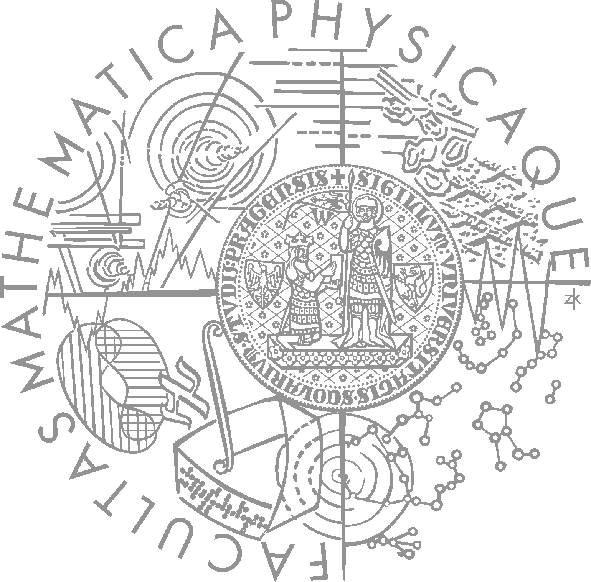 Faculty of Mathematics and Physics
Charles University in Prague
10th March 2014
UT2004 bots made easy!
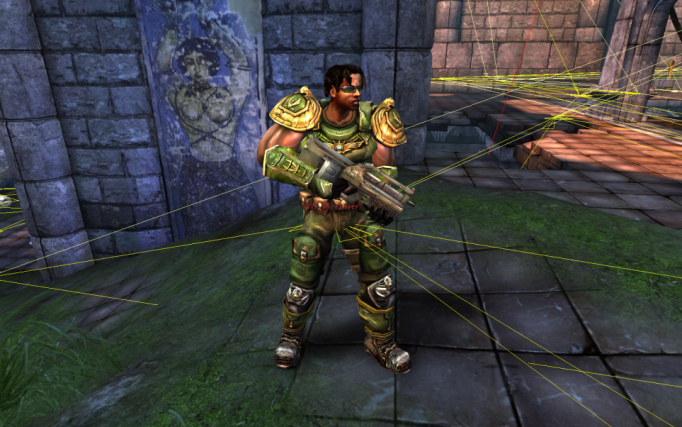 Pogamut 3
Lecture 2 – Gentle introduction
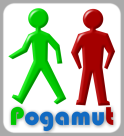 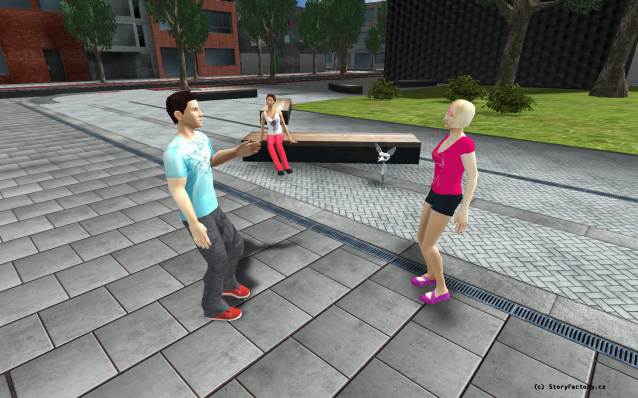 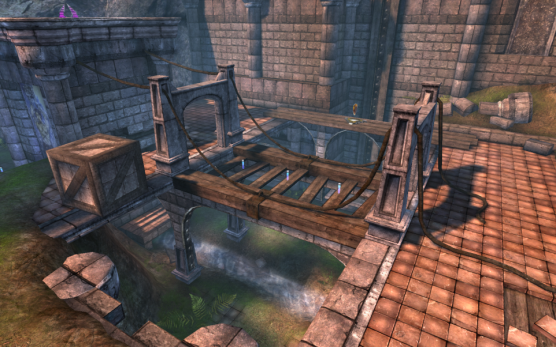 Warm up
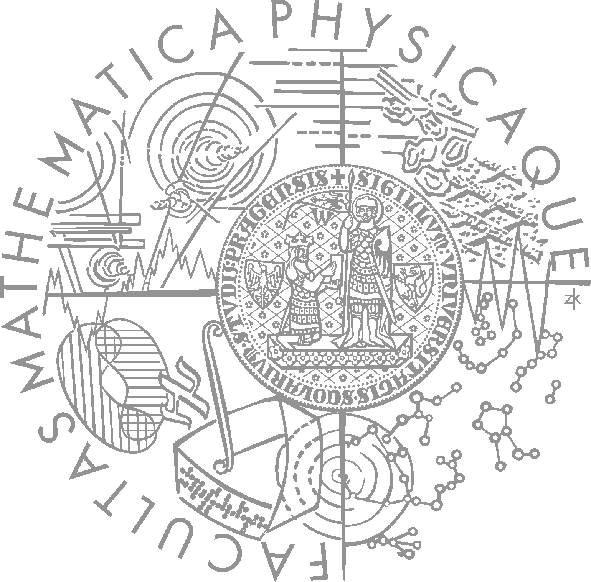 Fill the short test for this lessons
Find the test here (no-ads):
http://goo.gl/0h2lwJ

Permanent link:
https://docs.google.com/forms/d/1uu3X85_pBkeq9PbnhveKzeFwua_VXnPSSdbDqPI4KrQ/viewform

5 minutes limit
Intelligent Virtual AgentsWhat?
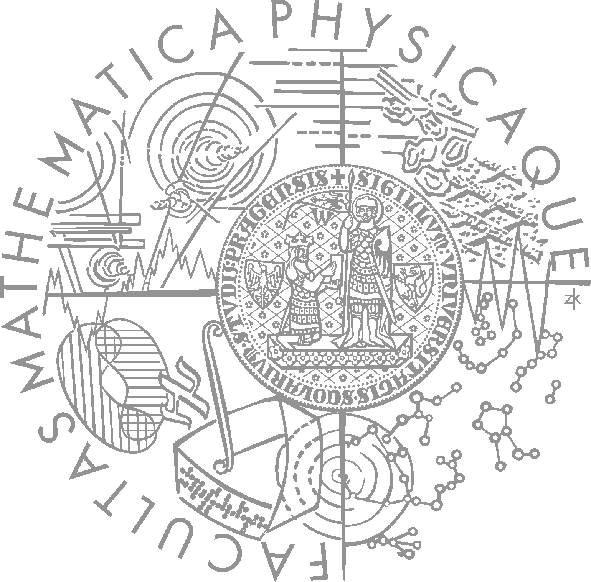 Software agent (by Michael Wooldridge)
Embodied intelligent autonomous entity
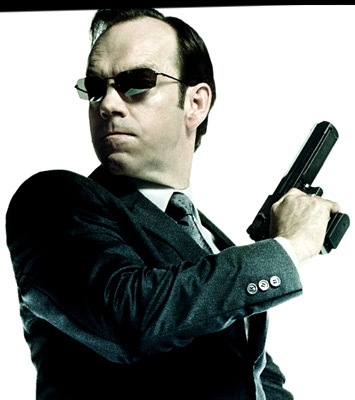 Intelligent Virtual Agents What?
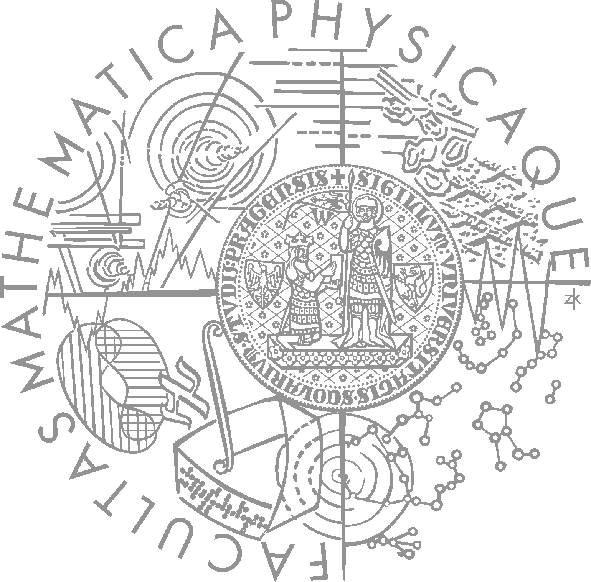 Software agent (by Michael Wooldridge)
Embodied intelligent autonomous entity
Body that is subject to some (physical) laws
	within its environment
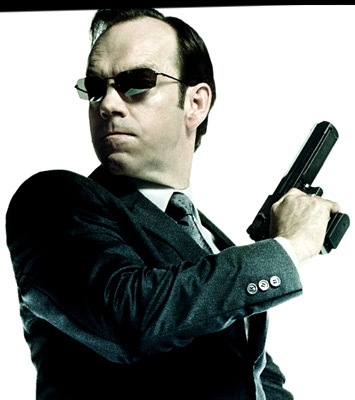 Intelligent Virtual Agents What?
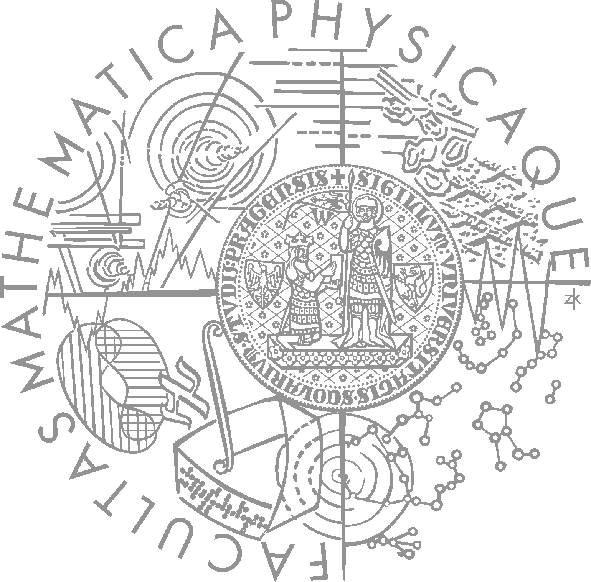 Software agent (by Michael Wooldridge)
Embodied intelligent autonomous entity
Operating on an owner's behalf but without 
	any interference of that ownership entity
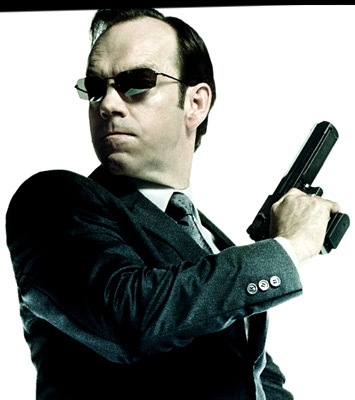 Intelligent Virtual Agents What?
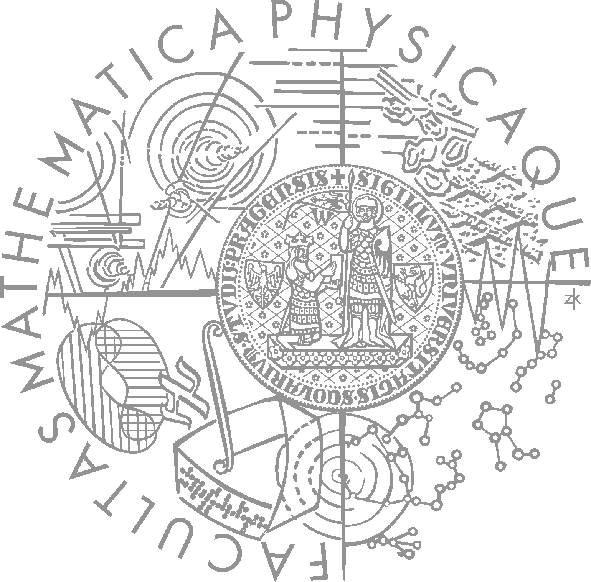 Software agent (by Michael Wooldridge)
Embodied intelligent autonomous entity
Reactive
Proactive
Thermostat may be an agent too!
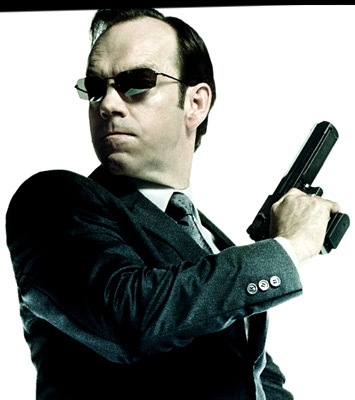 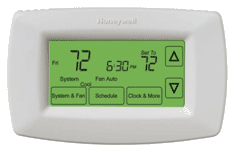 Intelligent Virtual Agents What?
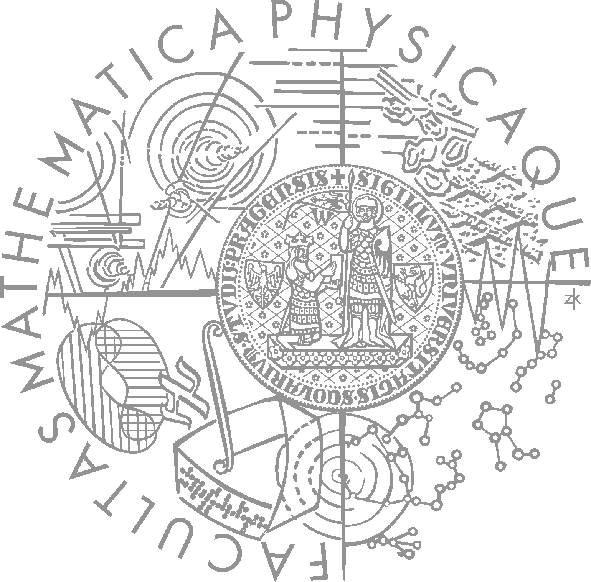 Software agent (by Michael Wooldridge)
Embodied intelligent autonomous entity
Reactive
Proactive
Social
Okey… ‘more’ thermostats…
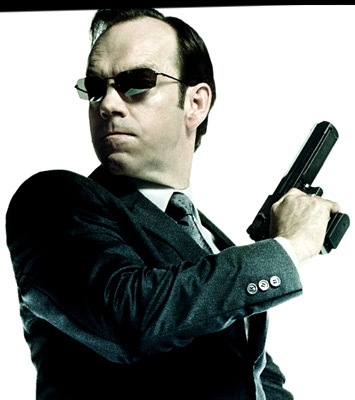 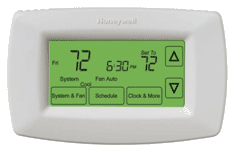 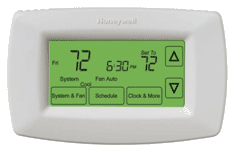 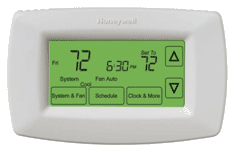 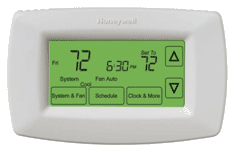 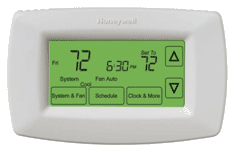 Intelligent Virtual Agents What?
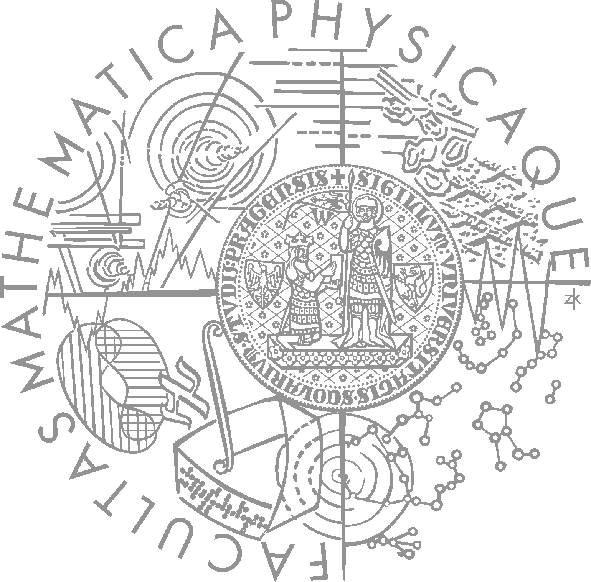 Software agent (by Michael Wooldridge)
Embodied intelligent autonomous entity
Reactive
Proactive
Social
Intelligent Virtual Agent (IVA)
Specific software agent type
Wholly and movably embodied
	within Complex virtual environment / world
Acts under bounded rationality
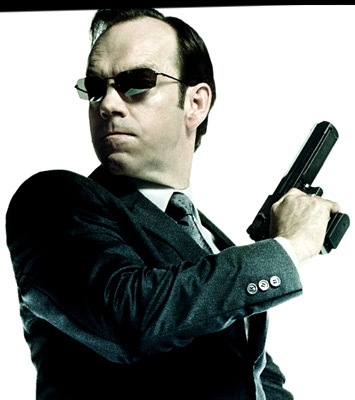 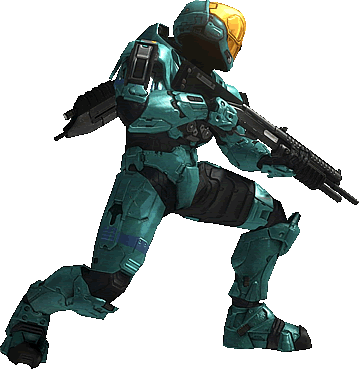 Intelligent Virtual Agents What?
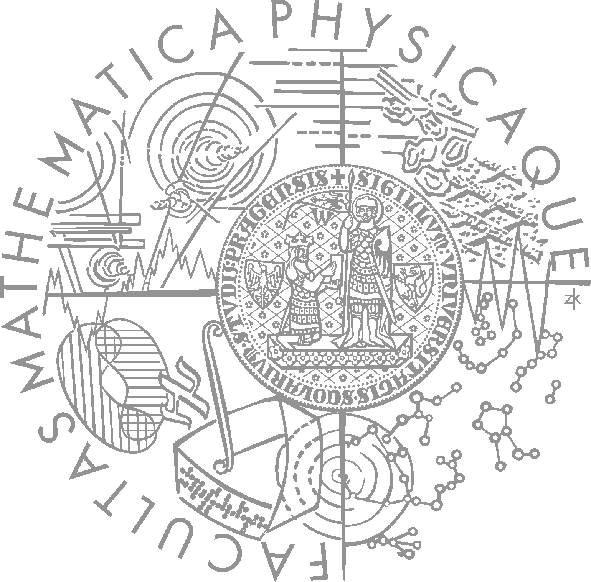 Software agent (by Michael Wooldridge)
Embodied intelligent autonomous entity
Reactive
Proactive
Social
Intelligent Virtual Agent (IVA)
Specific software agent type
Wholly and movably embodied
	within Complex virtual environment (… ?)
Acts under bounded rationality
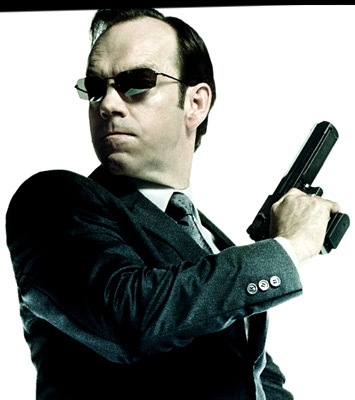 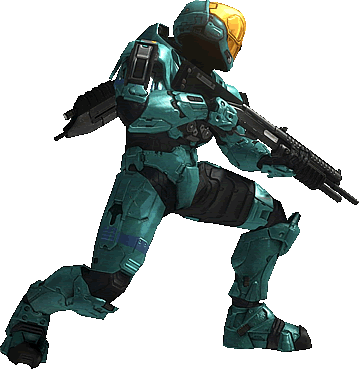 Env. ClassificationWhat can be said?
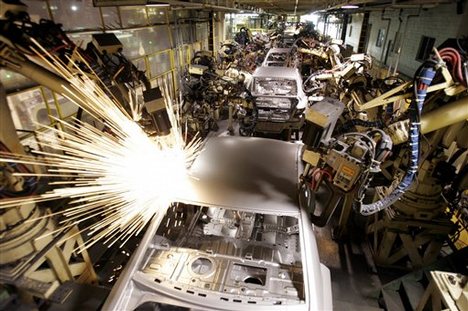 Fully vs. Partially observable
Episodic vs. Sequential
Static vs. Dynamic
Single vs. Multi agent
Deterministic vs. Stochastic
Discrete vs. Continuous
Known vs. Unknown
Turn-based vs. Real-time
Noiseless vs. Noisy
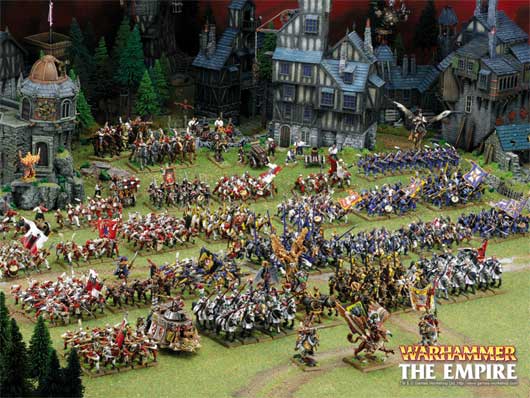 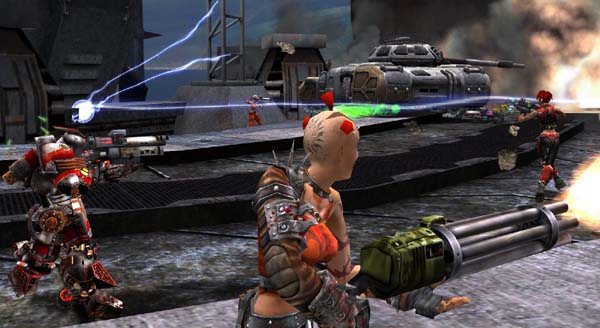 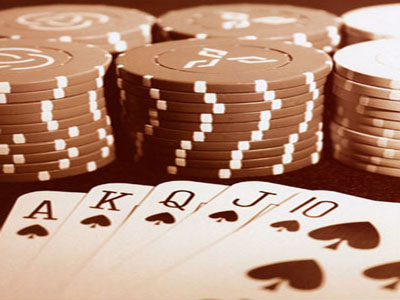 TicTacToeWhat can be said?
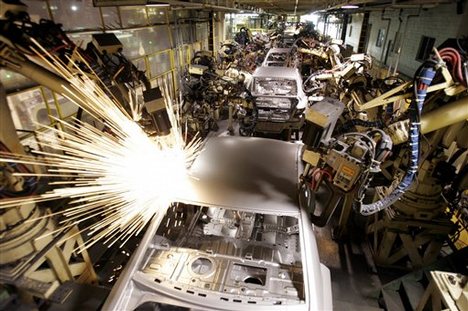 Fully vs. Partially observable
Episodic vs. Sequential
Static vs. Dynamic
Single vs. Multi agent
Deterministic vs. Stochastic
Discrete vs. Continuous
Known vs. Unknown
Turn-based vs. Real-time
Noiseless vs. Noisy
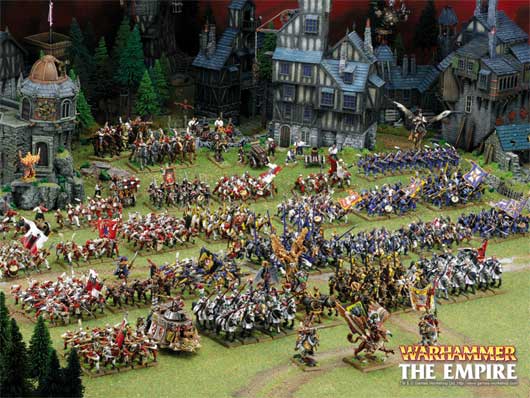 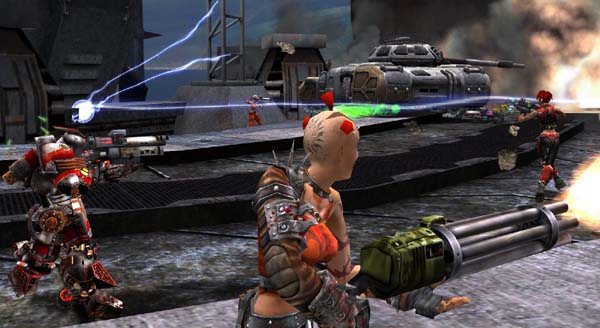 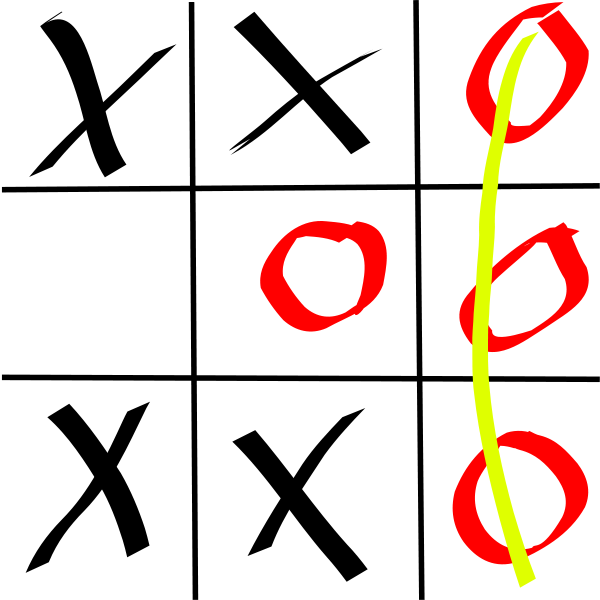 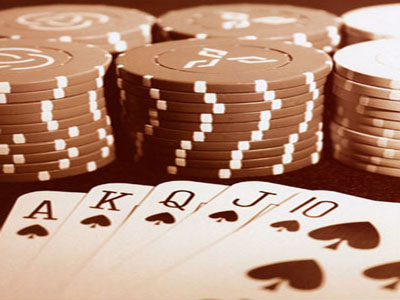 TicTacToeWhat can be said?
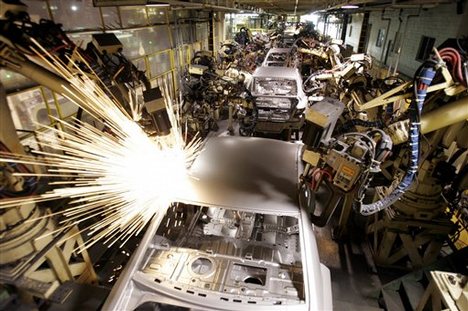 Fully vs. Partially observable
Episodic vs. Sequential
Static vs. Dynamic
Single vs. Multi agent
Deterministic vs. Stochastic
Discrete vs. Continuous
Known vs. Unknown
Turn-based vs. Real-time
Noiseless vs. Noisy
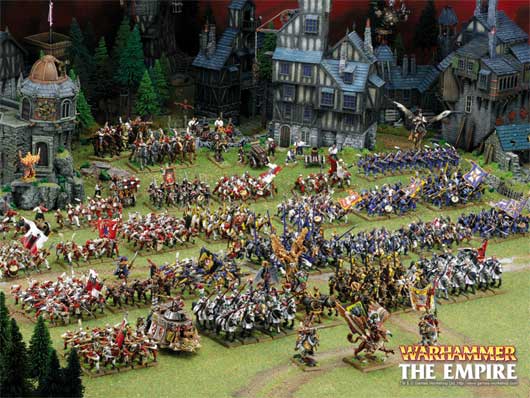 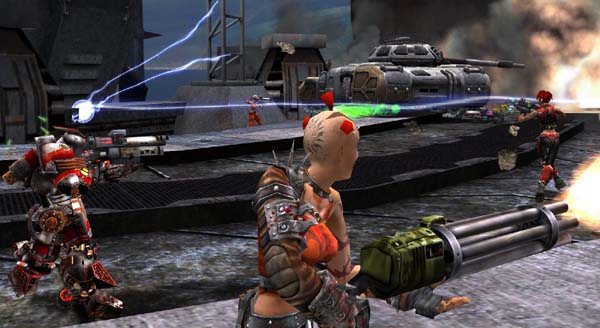 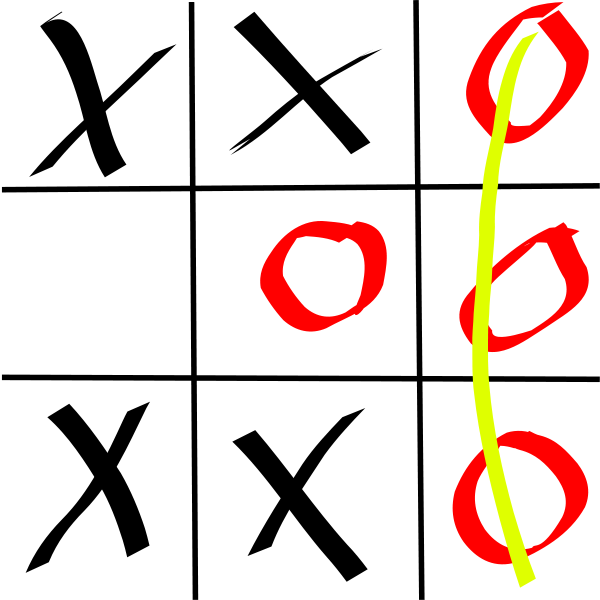 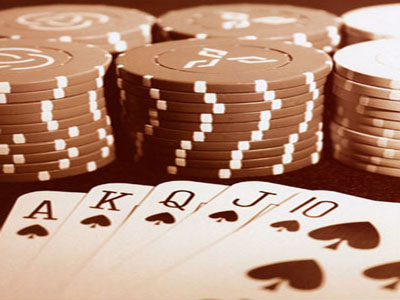 TicTacToeWhat can be said?
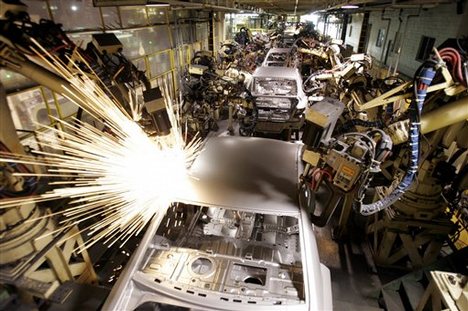 Fully vs. Partially observable
Episodic vs. Sequential
Static vs. Dynamic
Single vs. Multi agent
Deterministic vs. Stochastic
Discrete vs. Continuous
Known vs. Unknown
Turn-based vs. Real-time
Noiseless vs. Noisy
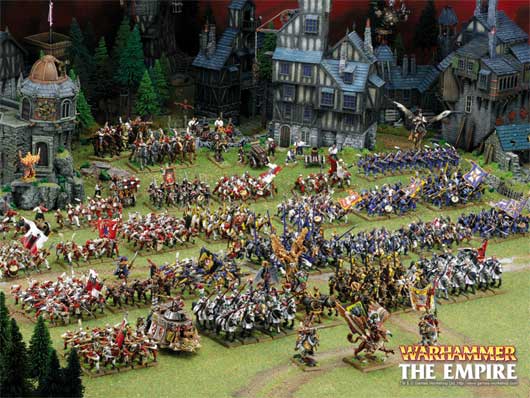 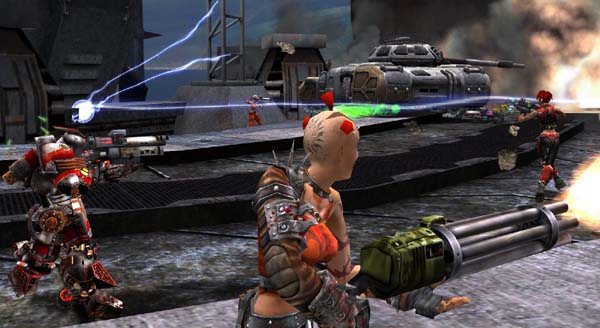 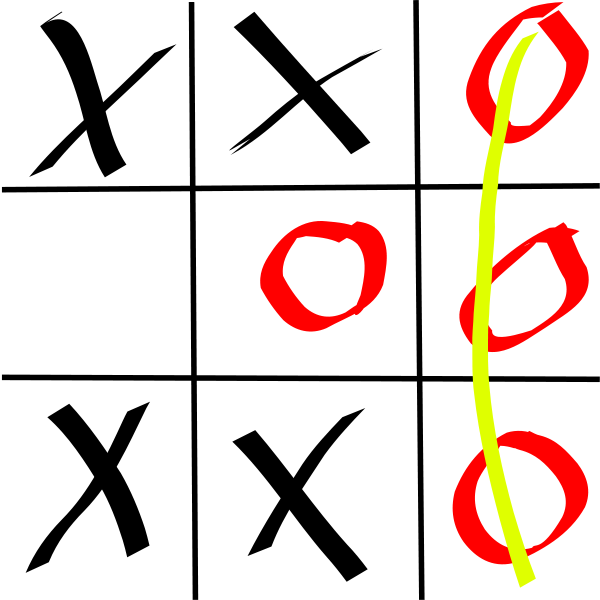 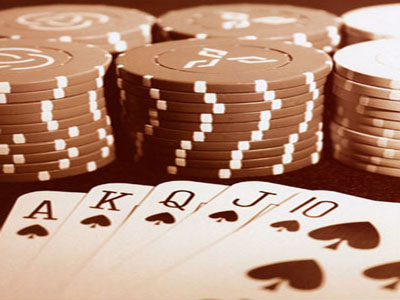 TicTacToeWhat can be said?
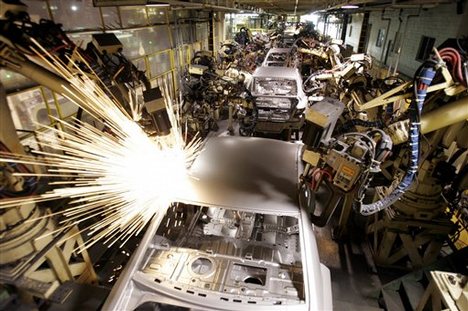 Fully vs. Partially observable
Episodic vs. Sequential
Static vs. Dynamic
Single vs. Multi agent
Deterministic vs. Stochastic
Discrete vs. Continuous
Known vs. Unknown
Turn-based vs. Real-time
Noiseless vs. Noisy
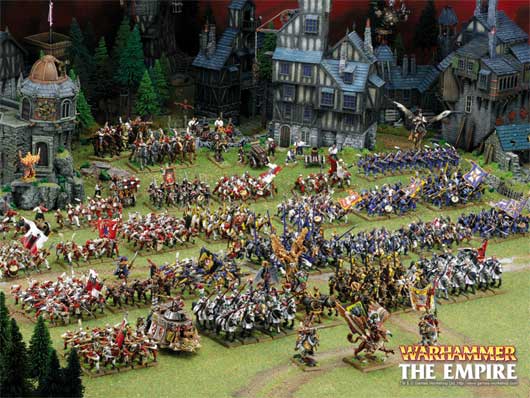 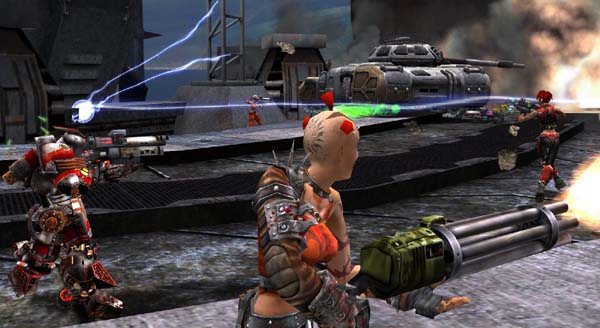 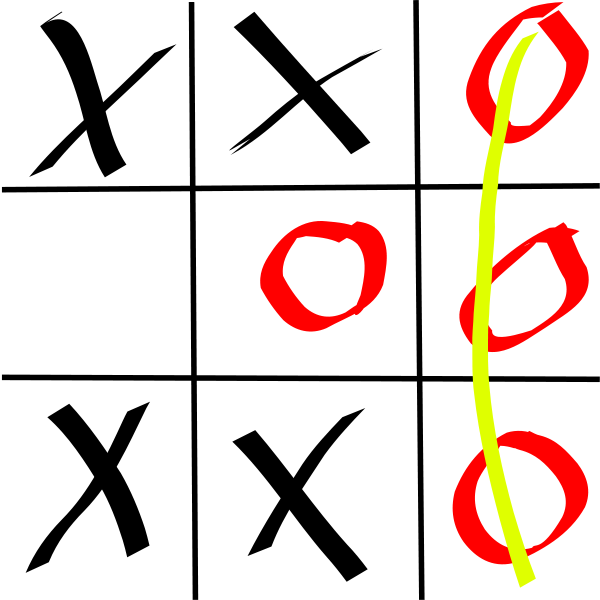 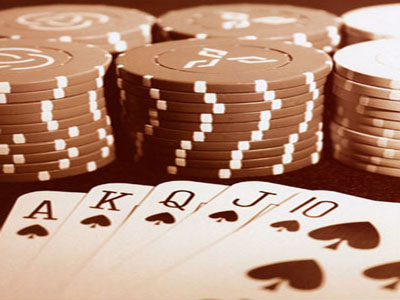 TicTacToeWhat can be said?
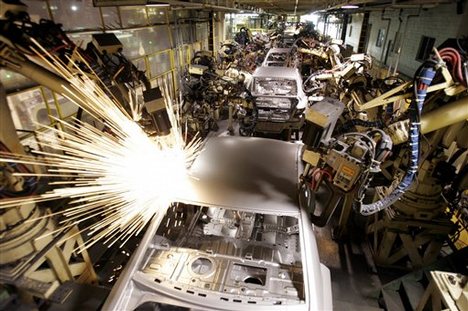 Fully vs. Partially observable
Episodic vs. Sequential
Static vs. Dynamic
Single vs. Multi agent
Deterministic vs. Stochastic
Discrete vs. Continuous
Known vs. Unknown
Turn-based vs. Real-time
Noiseless vs. Noisy
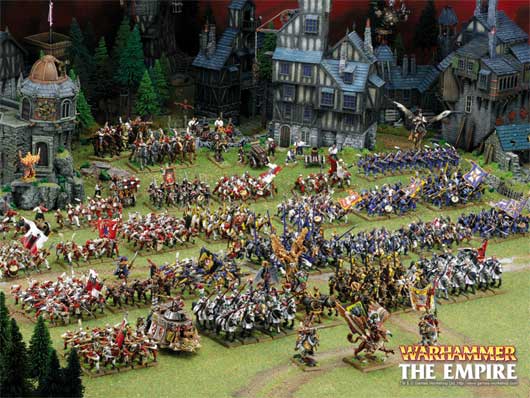 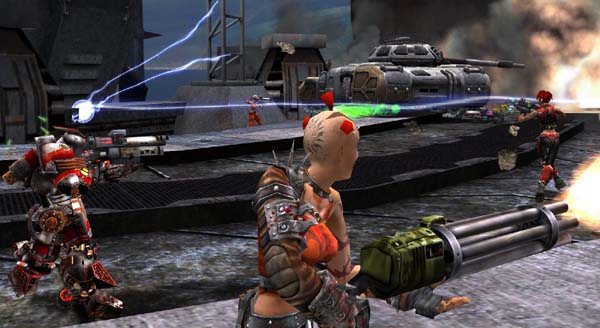 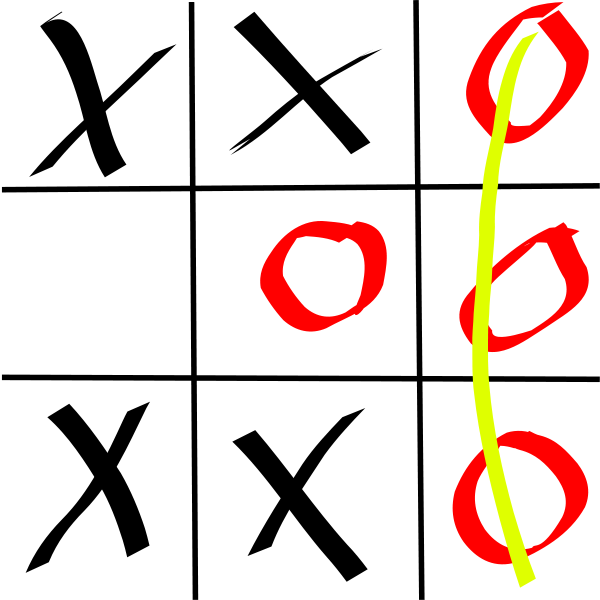 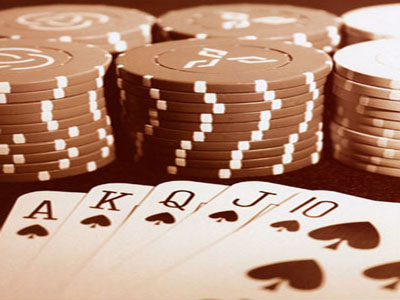 TicTacToeWhat can be said?
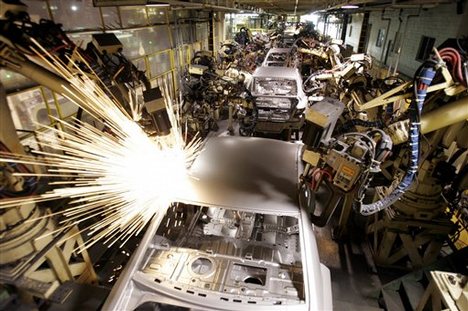 Fully vs. Partially observable
Episodic vs. Sequential
Static vs. Dynamic
Single vs. Multi agent
Deterministic vs. Stochastic
Discrete vs. Continuous
Known vs. Unknown
Turn-based vs. Real-time
Noiseless vs. Noisy
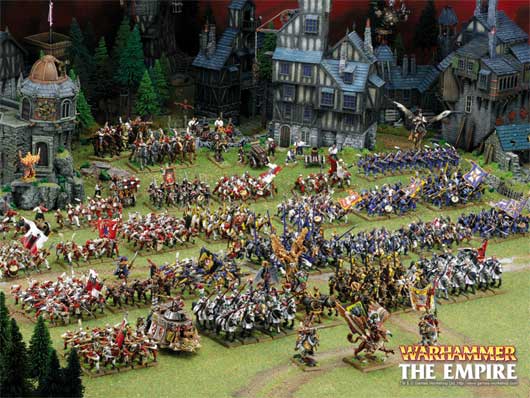 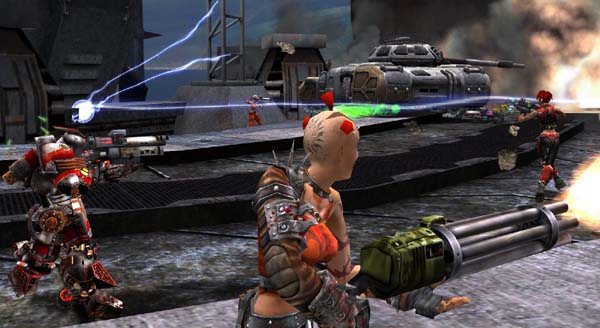 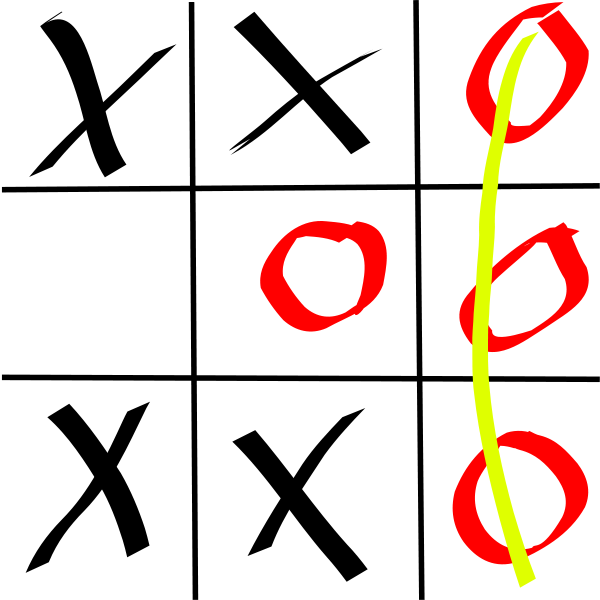 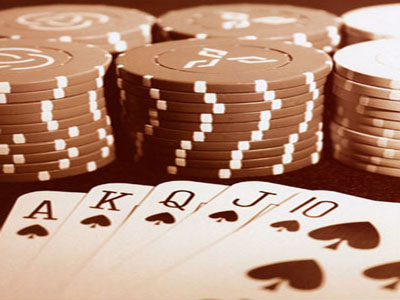 TicTacToeWhat can be said?
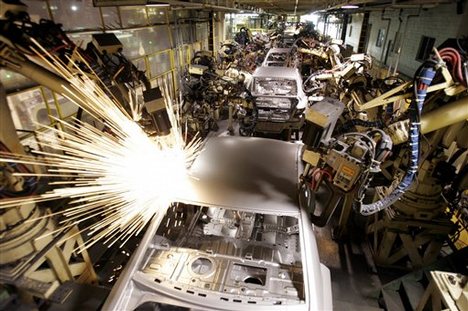 Fully vs. Partially observable
Episodic vs. Sequential
Static vs. Dynamic
Single vs. Multi agent
Deterministic vs. Stochastic
Discrete vs. Continuous
Known vs. Unknown
Turn-based vs. Real-time
Noiseless vs. Noisy
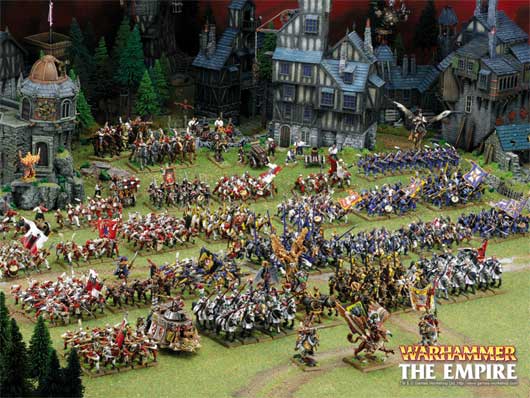 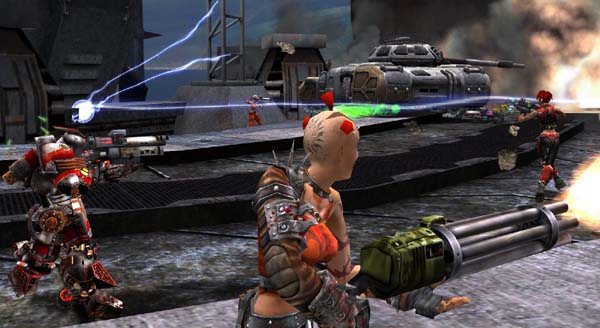 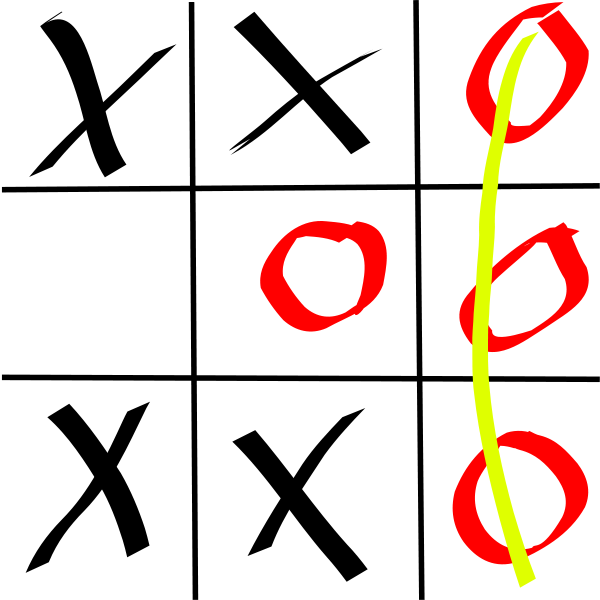 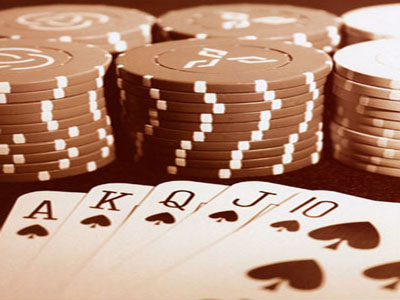 TicTacToeWhat can be said?
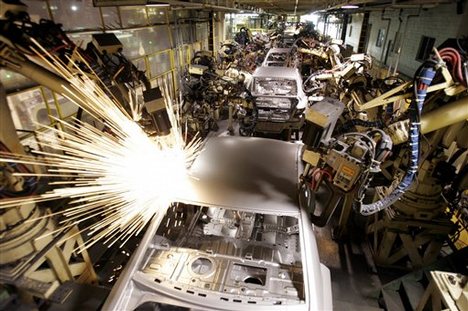 Fully vs. Partially observable
Episodic vs. Sequential
Static vs. Dynamic
Single vs. Multi agent
Deterministic vs. Stochastic
Discrete vs. Continuous
Known vs. Unknown
Turn-based vs. Real-time
Noiseless vs. Noisy
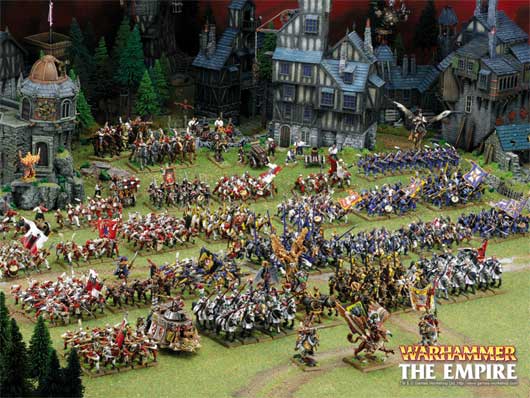 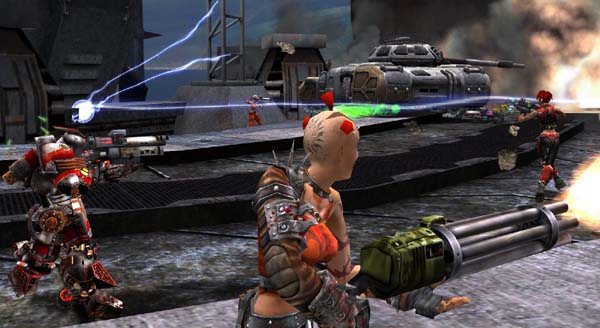 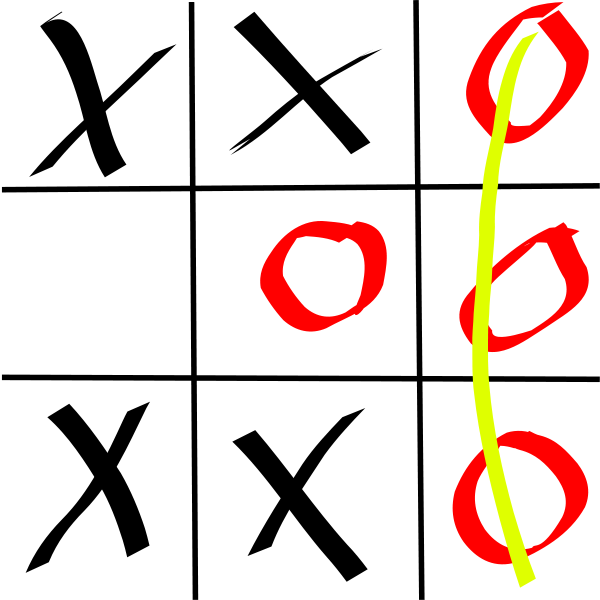 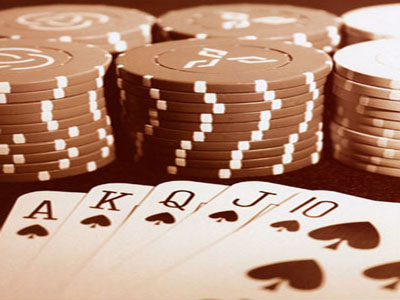 TicTacToeWhat can be said?
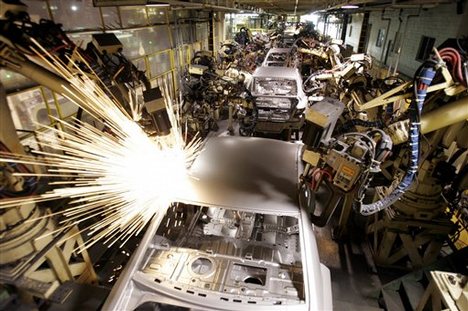 Fully vs. Partially observable
Episodic vs. Sequential
Static vs. Dynamic
Single vs. Multi agent
Deterministic vs. Stochastic
Discrete vs. Continuous
Known vs. Unknown
Turn-based vs. Real-time
Noiseless vs. Noisy
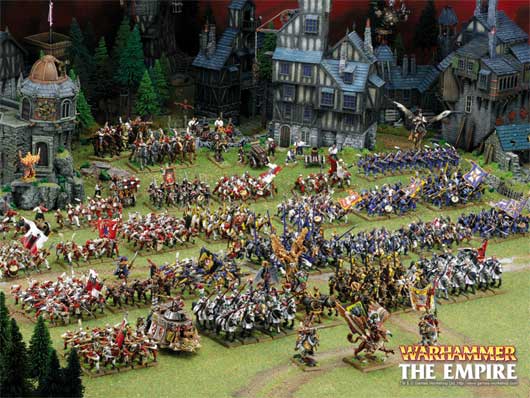 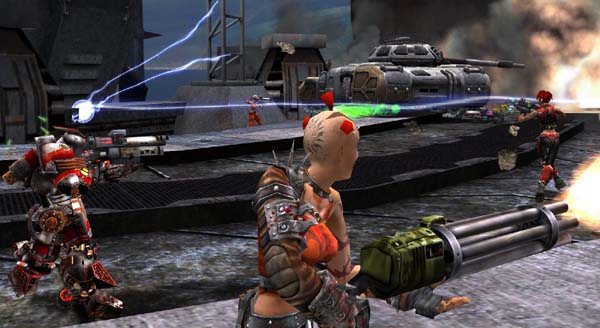 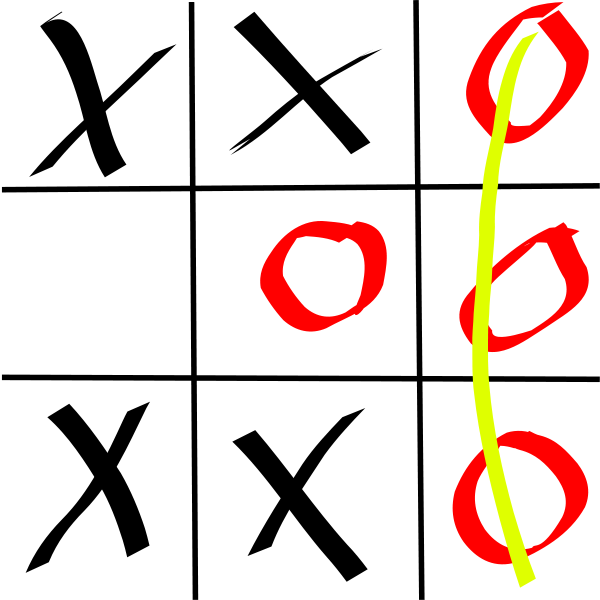 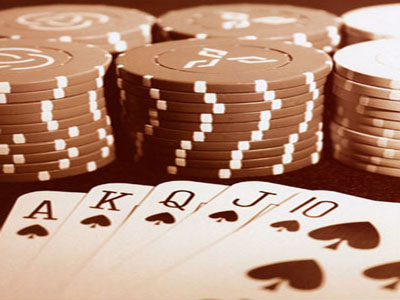 TicTacToeWhat can be said?
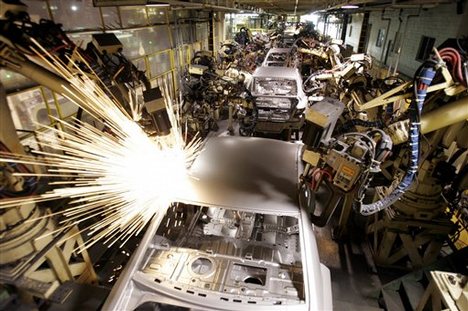 Fully vs. Partially observable
Episodic vs. Sequential
Static vs. Dynamic
Single vs. Multi agent
Deterministic vs. Stochastic
Discrete vs. Continuous
Known vs. Unknown
Turn-based vs. Real-time
Noiseless vs. Noisy
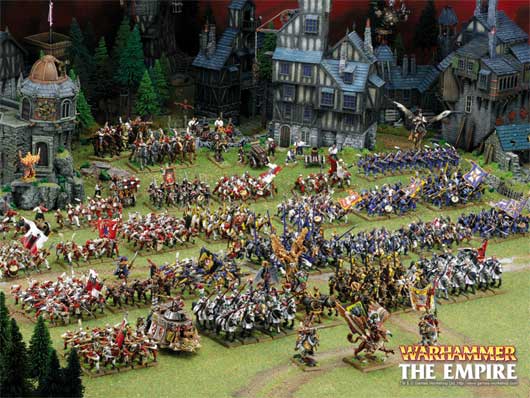 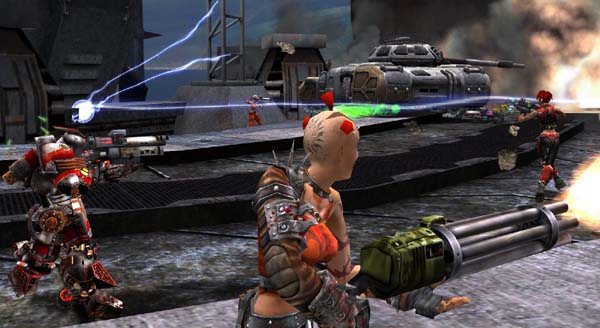 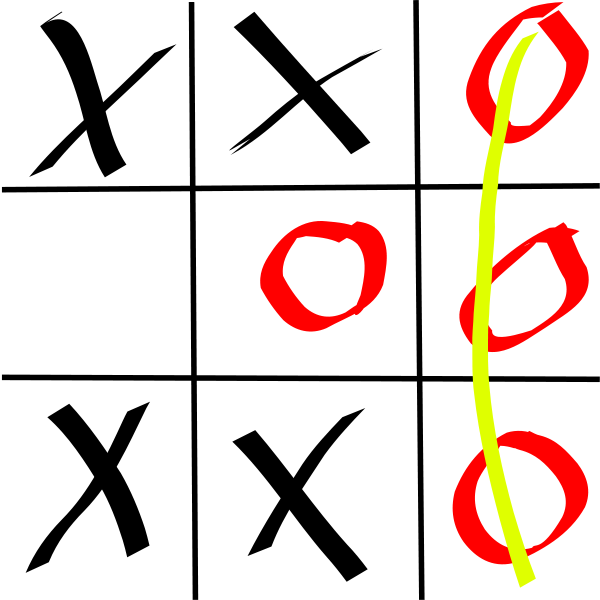 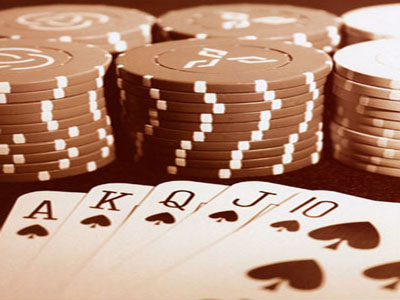 TicTacToeWhat does it mean?
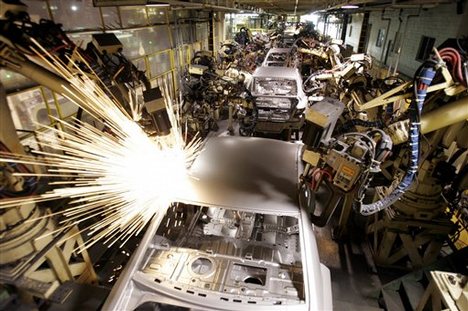 Fully vs. Partially observable
Episodic vs. Sequential
Static vs. Dynamic
Single vs. Multi agent
Deterministic vs. Stochastic
Discrete vs. Continuous
Known vs. Unknown
Turn-based vs. Real-time
Noiseless vs. Noisy
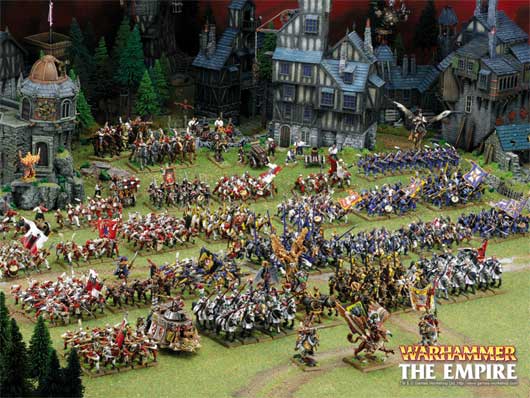 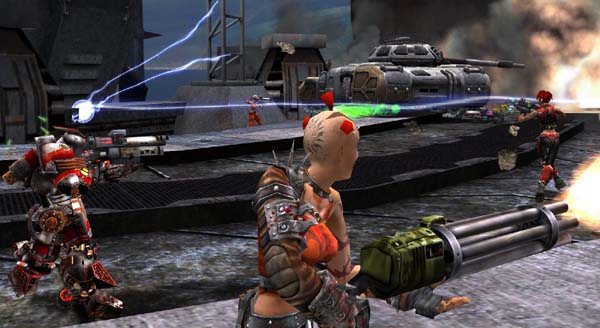 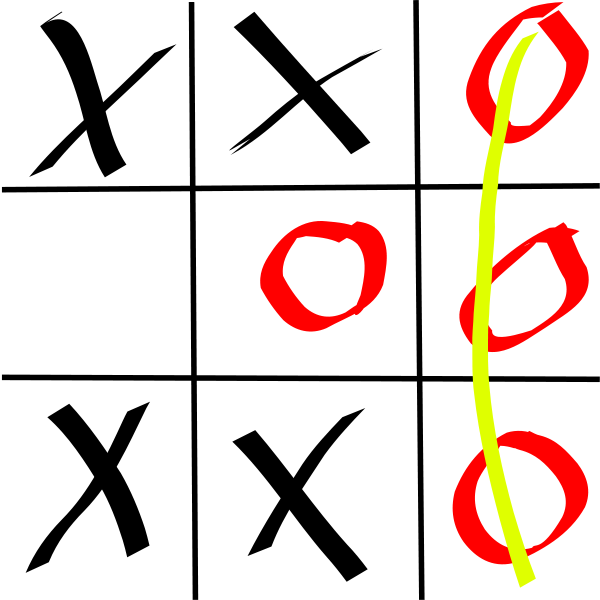 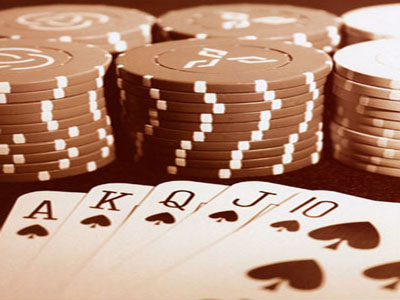 „Reasoning as search“-- Alan Newell
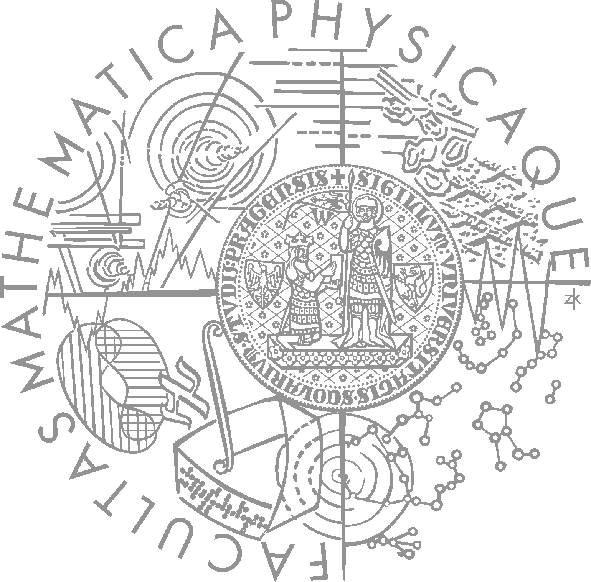 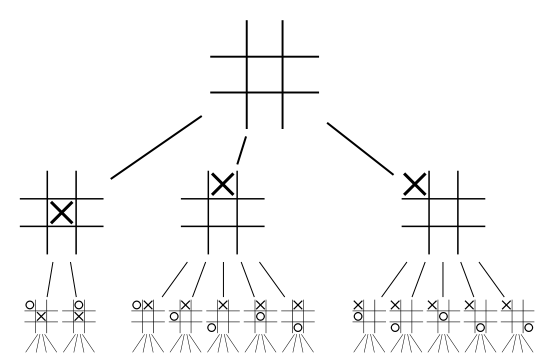 …
…
…
…
…
-5
100
50
30
„Reasoning as search“ => MIN-MAX algorithm + modifications
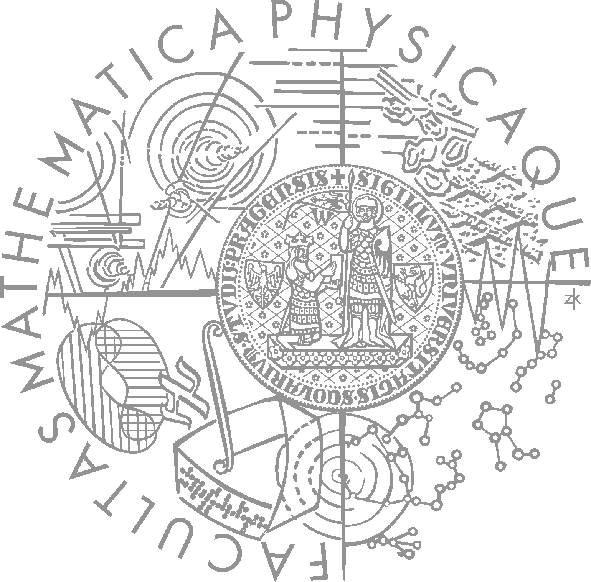 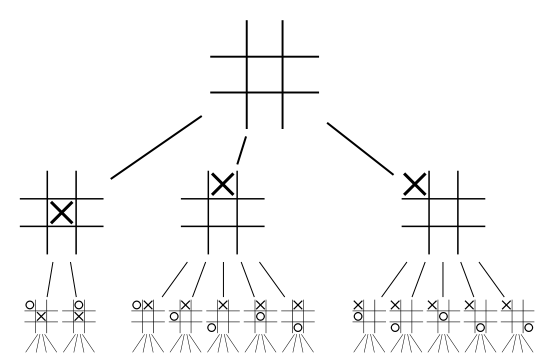 -8
10
-10
-5
…
…
…
…
30
100
50
75
-5
40
40
30
-10
20
45
10
Env. of UT2004?
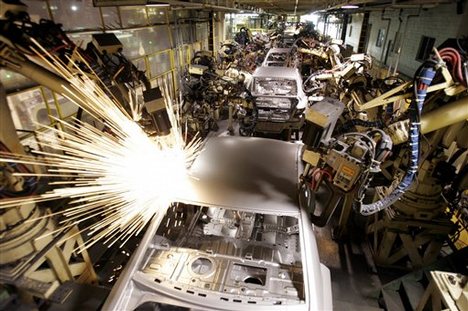 Fully vs. Partially observable
Episodic vs. Sequential
Static vs. Dynamic
Single vs. Multi agent
Deterministic vs. Stochastic
Discrete vs. Continuous
Known vs. Unknown
Turn-based vs. Real-time
Noiseless vs. Noisy
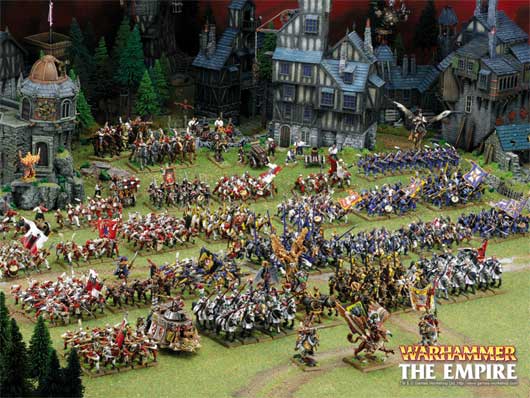 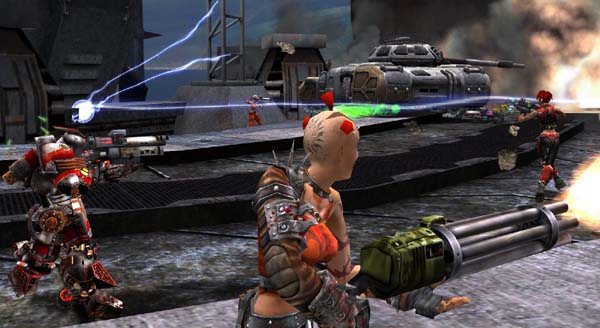 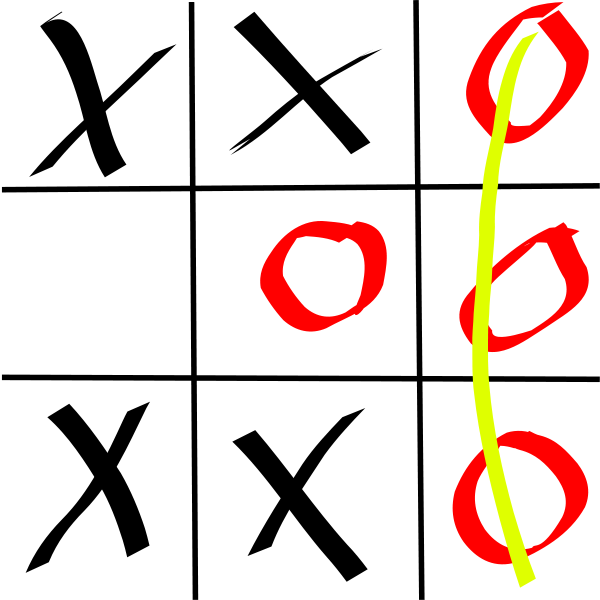 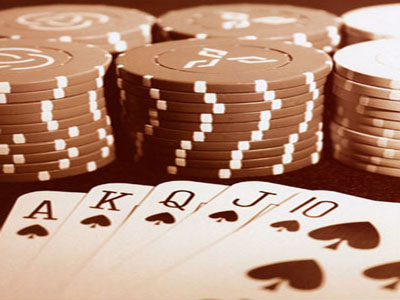 Env. of UT2004The (almost) worst case imaginable!
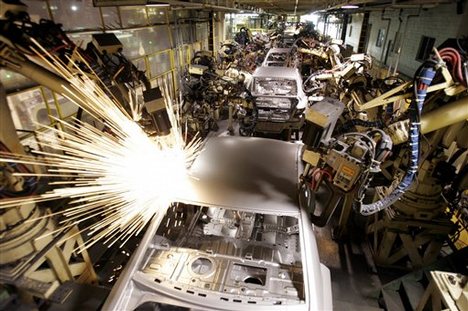 Fully vs. Partially observable
Episodic vs. Sequential
Static vs. Dynamic
Single vs. Multi agent
Deterministic vs. Stochastic (weakly)
Discrete vs. Continuous
Known vs. Unknown (weakly)
Turn-based vs. Real-time
Noiseless vs. Noisy
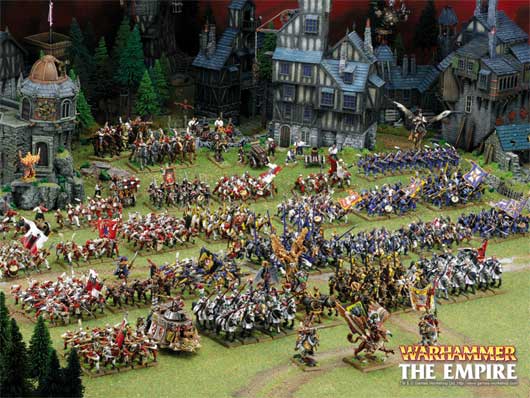 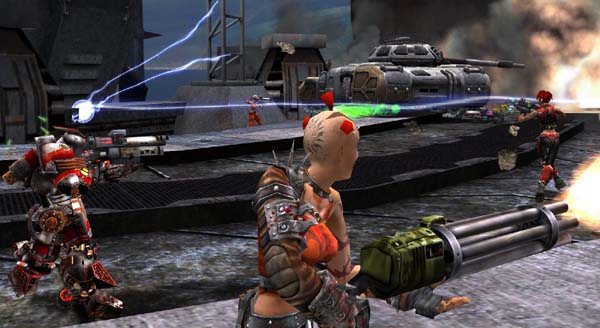 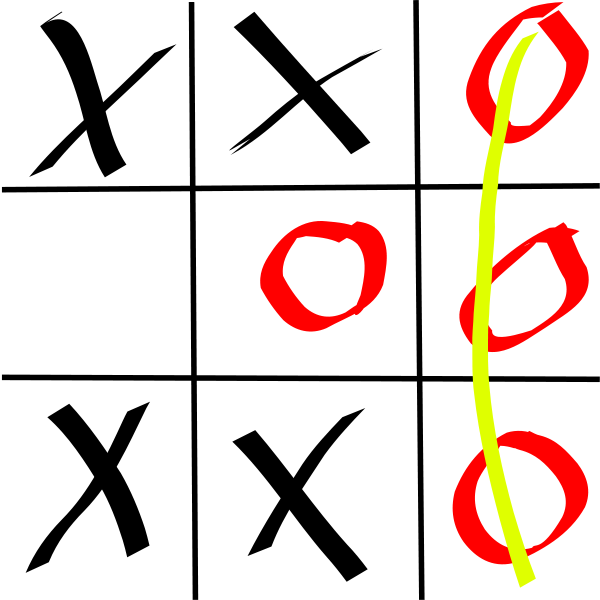 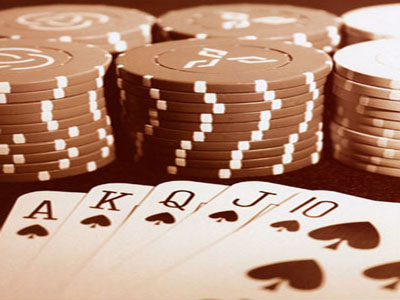 Virtual worlds
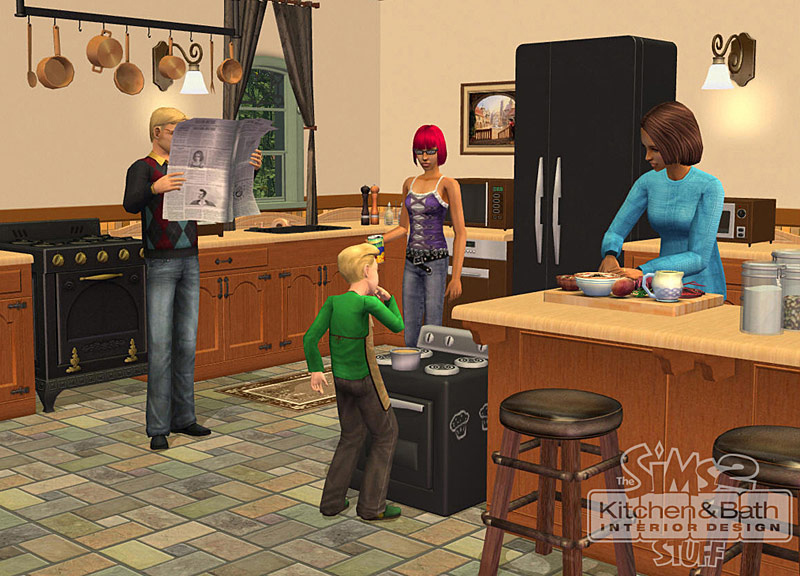 GUI
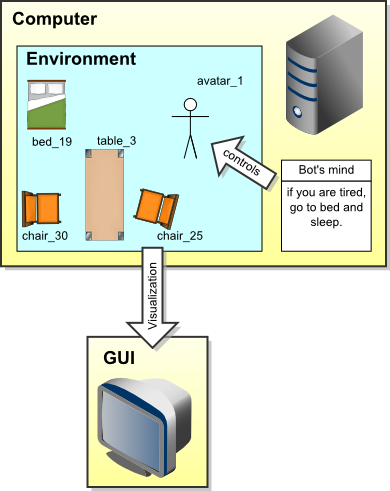 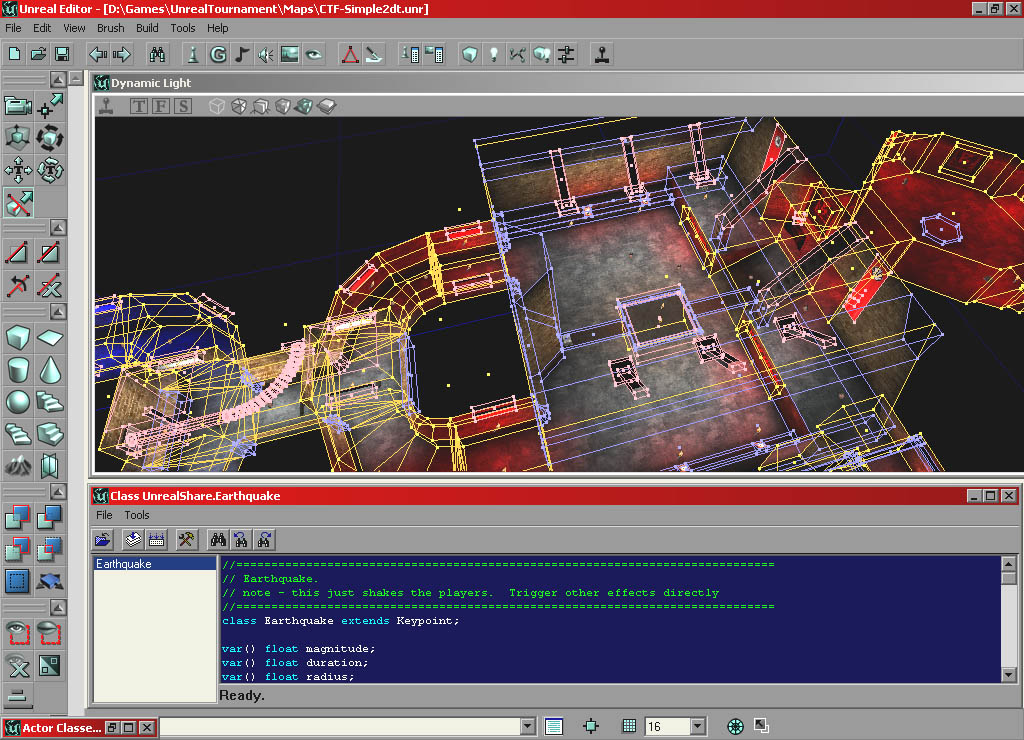 Perception (P)
IVAs and Virtual worlds
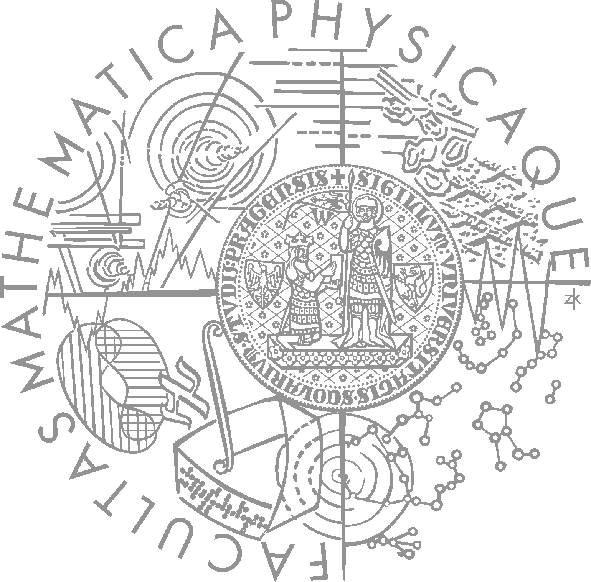 Memory (S)
Environment state (E)
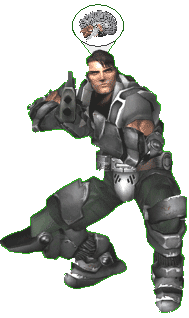 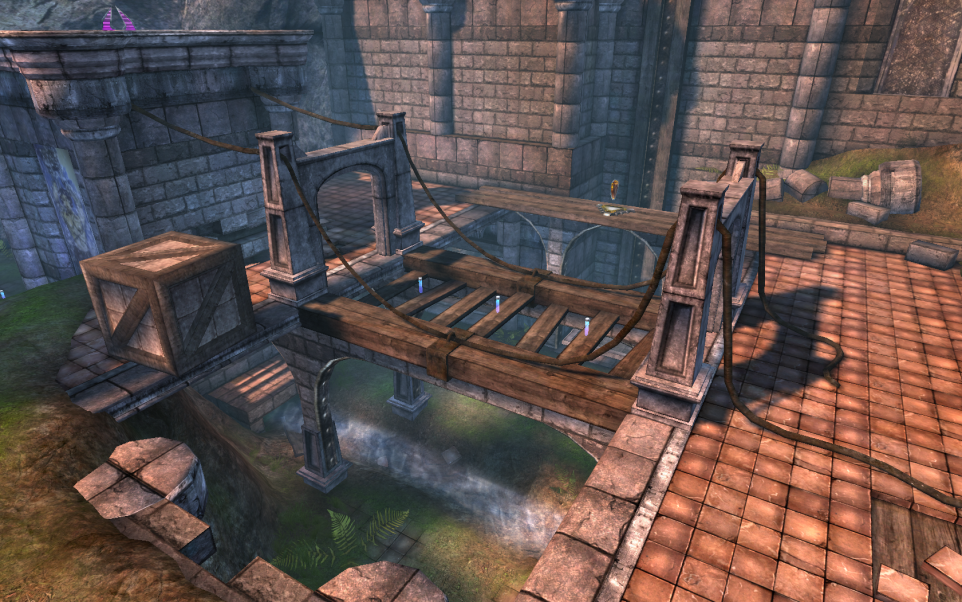 Action (A)
1. Part of environment state E is exported to the agent p(E) = P
2. Agent performs action-selection: f(P,S) -> AxS
3. Actions are carried out in the environment: a(An,E) -> E
Perception (P)
IVAs and Virtual worlds
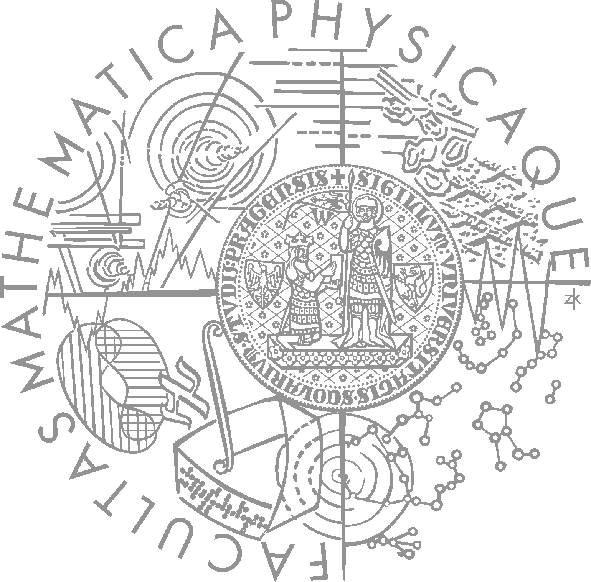 Memory (S)
Non-complete information
Environment state (E)
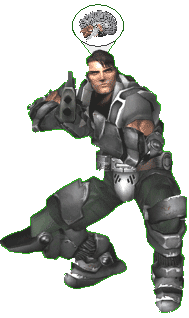 Inaccurate
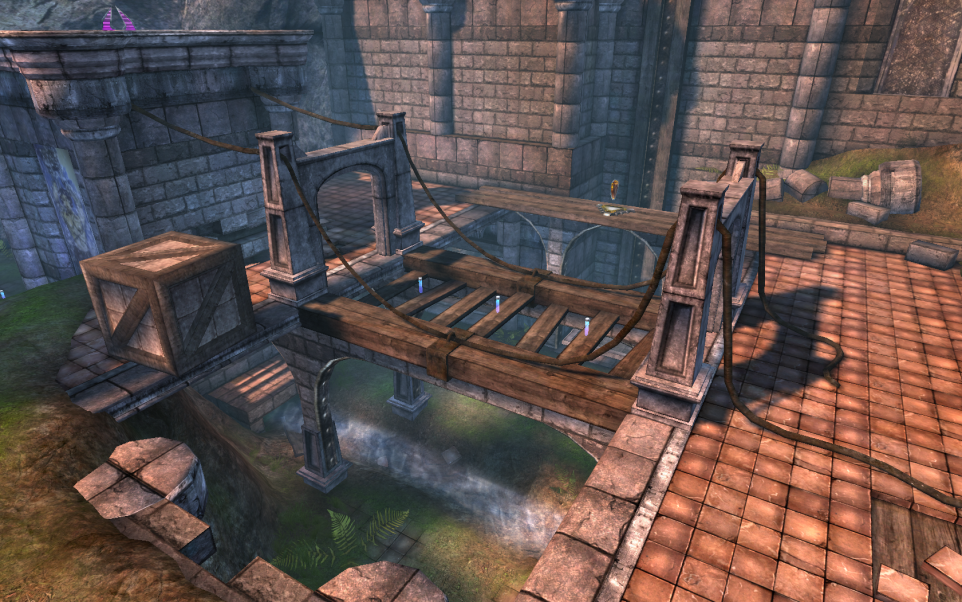 Actions mail fail!
Action (A)
Dynamic world
1. Part of environment state E is exported to the agent p(E) = P
2. Agent performs action-selection: f(P,S) -> AxS
3. Actions are carried out in the environment: a(An,E) -> E
Pogamut 3 platformUT2004 and IVAs
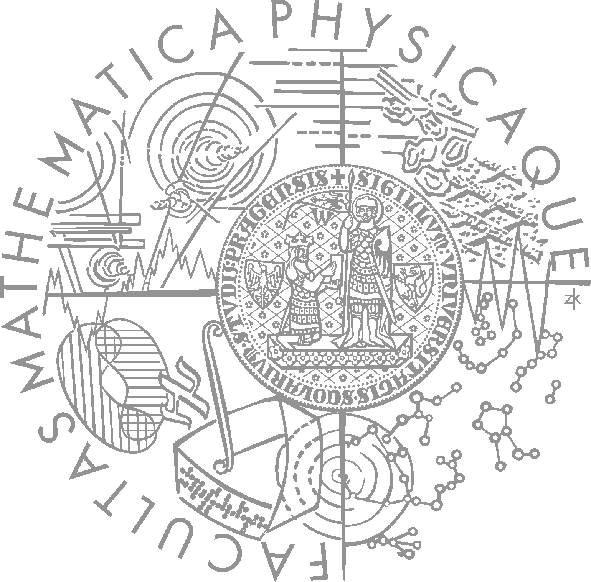 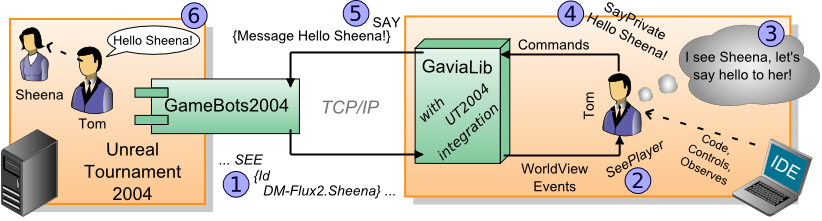 UT2004 is providing action execution function a.
GameBots2004 mediates decisions to UT2004 and implements partial observability function p.
Pogamut 3 provides observe function o.
You have to supply reason function r, decide function d and possibly extra memory states S.
Decision Making Systems
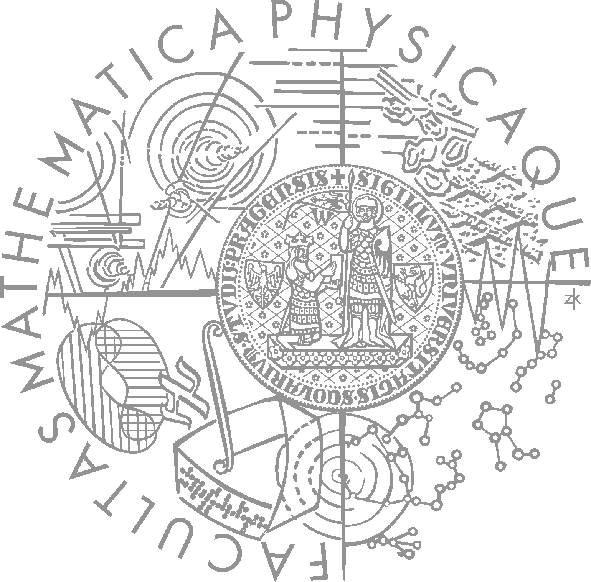 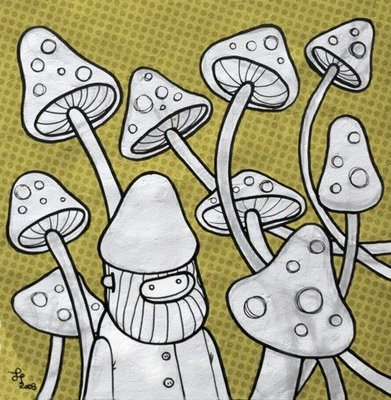 Reactive DMS
Mushroompicker Cyril
Initial state: not_at_home AND picking_mushrooms
IF 	in_front_of_obstacle		THEN change_rotation
IF 	full_basket AND picking	 	THEN stop_picking
IF 	see_mushroom AND picking	THEN put_it_to_basket
IF 	noon AND picking		THEN stop_picking
IF 	at_home			THEN end
IF 	picking 				THEN random_walk
IF 	not_picking 			THEN go_home
Pogamut InterfaceWorld / Agent
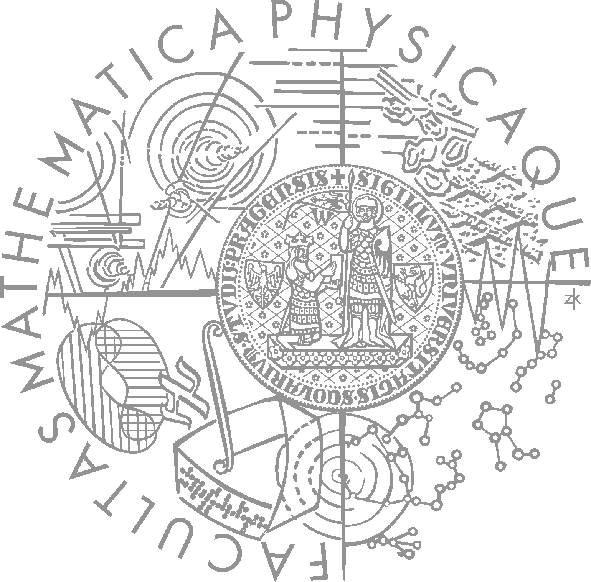 WorldView
A sort of working memory storing all the information bot knows about environment
Or a bot current overview of the world
Access by this.world or this.getWorldView()

Act
Interface enabling to send bot commands – move to location, start shooting, jump, etc.
Access by this.act or this.getAct()
Pogamut APIBasics
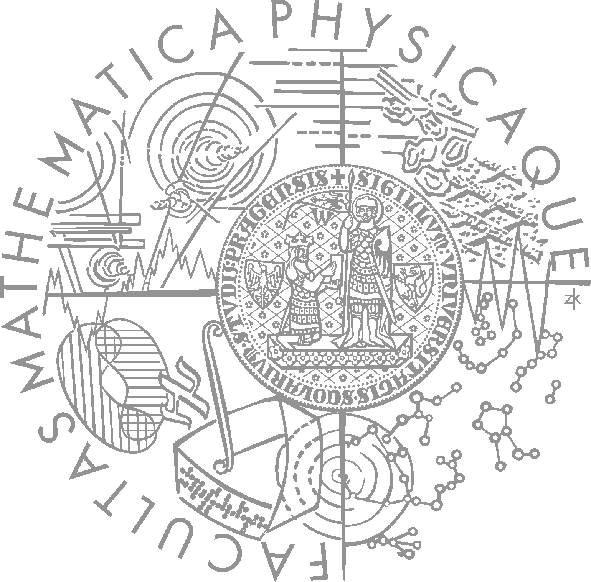 In JavaDoc 
http://pogamut.cuni.cz/pogamut_files/latest/doc/javadoc/

Bot messages
Provide bot with information about environment
All of them are subclasses of InfoMessage object
Bot commands
Allow bot to do things in environment (move, shoot…)
All of them are subclasses of CommandMessage object
Pogamut APIBot messages
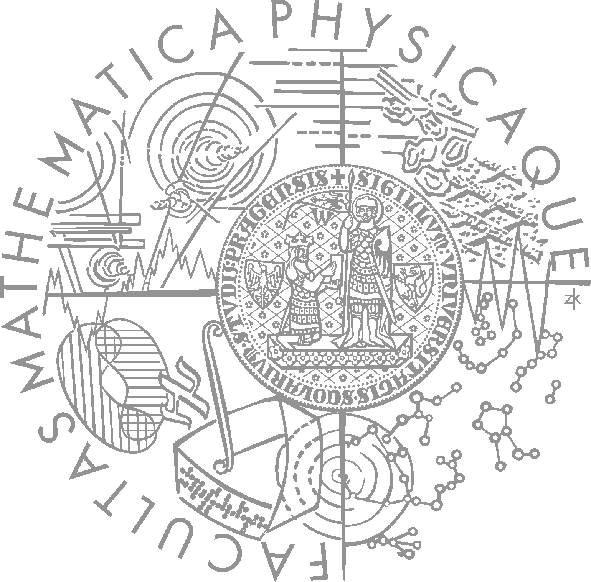 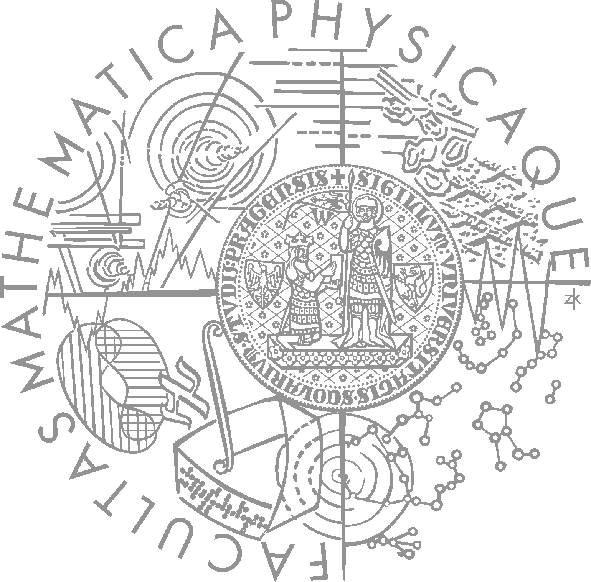 Provide information about environment
Two types
IWorldObject vs. IWorldEvent

IWorldObject – persistent object in the game that is typically located (ILocated) and can be seen (IViewable)
Is stored in WorldView

IWorldEvent – marks one event in the environment
Is not stored and can be missed
Listen to events through listeners
Pogamut web
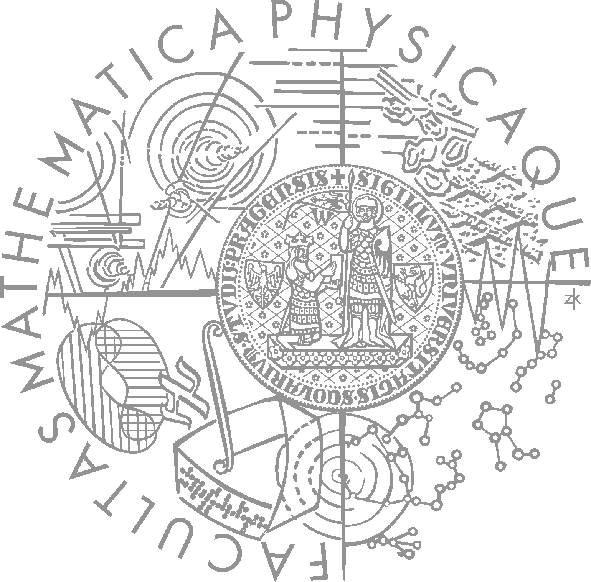 Main web
http://pogamut.cuni.cz/


JavaDoc (IMPORTANT!)
http://pogamut.cuni.cz/pogamut_files/latest/doc/javadoc/


Lecture web
http://pogamut.cuni.cz/pogamut-devel/doku.php?id=lectures


Tutorials
http://pogamut.cuni.cz/pogamut_files/latest/doc/tutorials/


Pogamut manual installation Win32
http://pogamut.cuni.cz/main/tiki-download_file.php?fileId=22 

Pogamut on Linux (external)
http://cicolink.blogspot.com/2011/11/unreal-tournament-2004-create-bot-with.html
Installation of PogamutStep 1: Install Pogamut
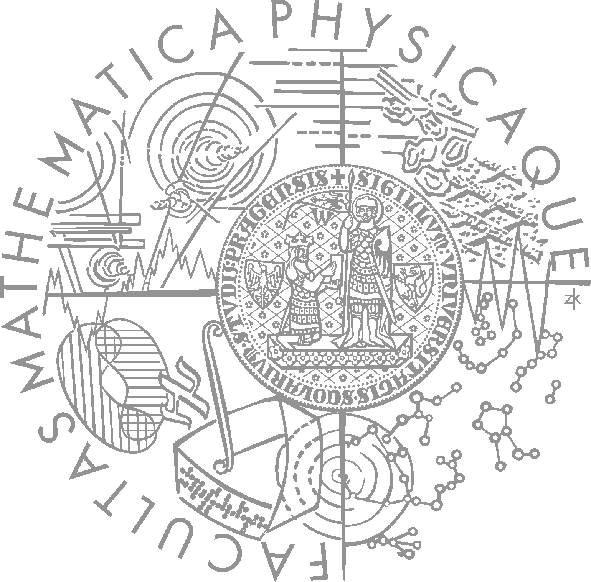 Run Pogamut installer found in Download section at 
http://pogamut.cuni.cz
Import bot projectStep 2: Create new bot project
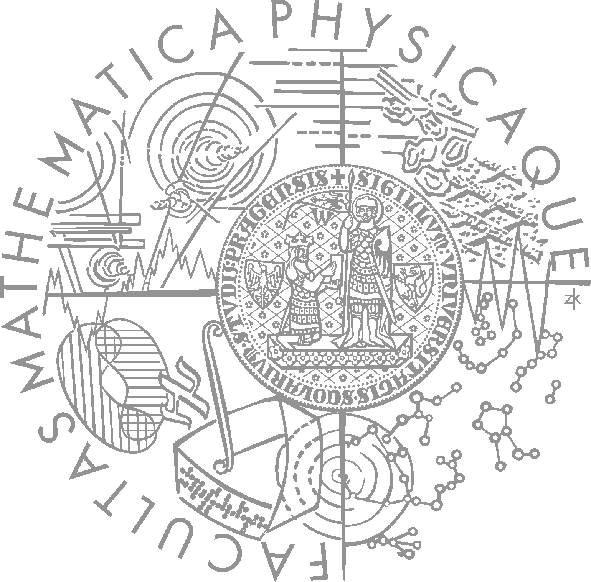 Follow the tutorial at: 
http://pogamut.cuni.cz/pogamut_files/latest/doc/tutorials/OpeningExamples.html
Tutorial 1 – Empty bot
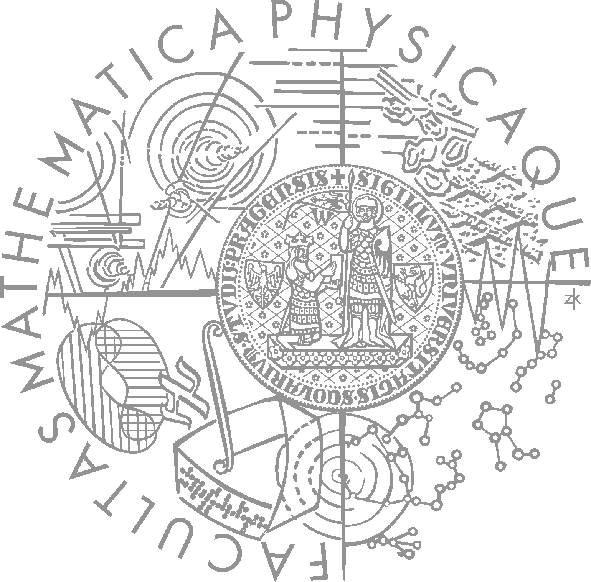 Get the bot from our lecture site
We look into the basics of Pogamut bot methods and API…
See the tutorial:
http://pogamut.cuni.cz/pogamut_files/latest/doc/tutorials/EmptyBotTutorial.html

…

Let’s fool around 
Starting Pogamut Bot
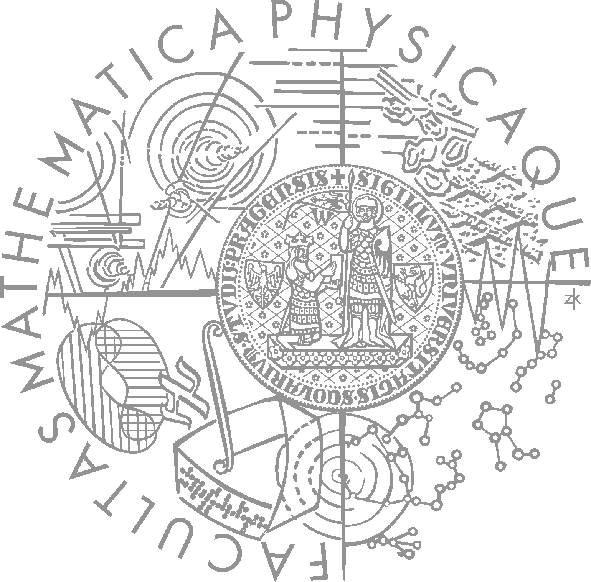 Starting the game environment 
UT2004 dedicated server
Start->Programs->Vyvojove Nastroje->Pogamut->run GameBots DM server

Starting the vizualizator (the game UT2004)
Start->Programs->Vyvojove Nastroje->Pogamut->run UT2004
Starting the bot itself
Inside NetBeans – right click the project and select Run
Tutorial 2 – Simple bot
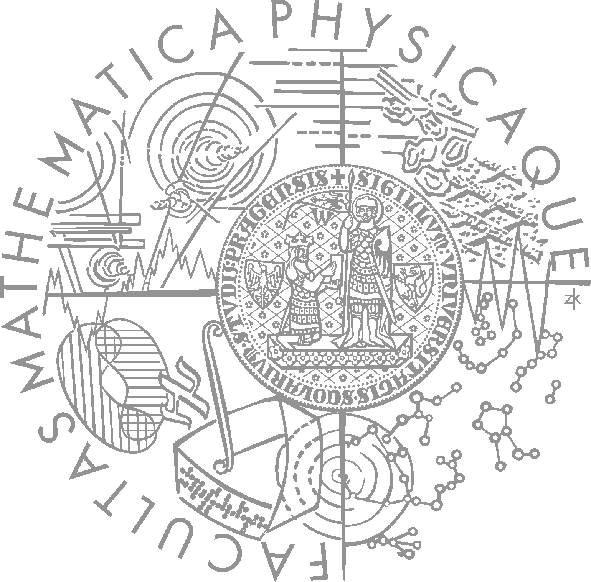 Listeners – listening to changes in the environment
See the tutorial:
http://pogamut.cuni.cz/pogamut_files/latest/doc/tutorials/ResponsiveBotTutorial.html
…

Let’s fool around again!
Assignment (or HomeWork)
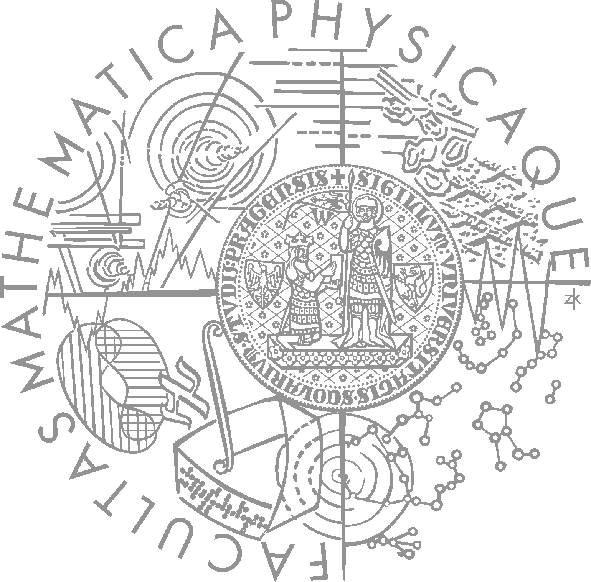 Extend EmptyBot:
To listen to the player commands 
If I say “hi”, bot responds
“Start following” – bot starts following
“Stop following” – bot stops following
Remember last position of the player and if the player is lost, run to that location
If the bot doesn’t see the player, start turning around to scan your surroundings
Assignment (CheatSheat)
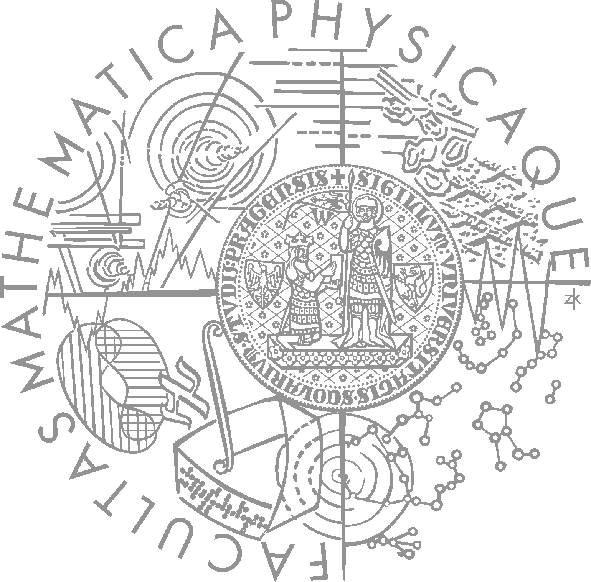 Listen to GlobalChat event to receive text messages
Use SendMessage command to send text messages to the game
Module this.players holds information about other players in the game
Module this.move provides basic locomotion commands
You can communicate with your bot from within UT2004 by pressing TAB and typing ‘say hi’ (without quotes)
Send your assignments to
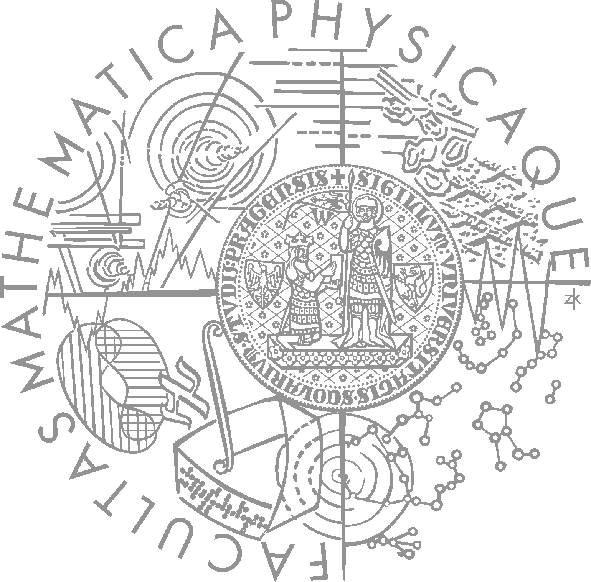 Completely zip-up your project(s) folder
WITHOUT the target folder!

Send it to:
Michal Bída (Monday practice lessons)
michal.bida@gmail.com 
Jakub Gemrot (Tuesday practice lessons)
jakub.gemrot@gmail.com